Wstęp do literatury popularnonaukowej
Czyli nazwiska i tytuły, które warto znać
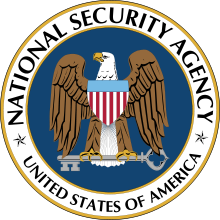 Jakub Walicki
WNS NSA
Prosto wyłożone podstawy nauk
Uzasadnione prognozy (futuryzm)
Charakterystyka wybitnych naukowców
Anegdoty ze świata nauki
Dlaczego warto?
Kanon twórców
Przykłady popularyzatorów nauki
Amerykański pisarz i podróżnik

Związany z brytyjskim Durham University

Odznaczony orderem Imperium Brytyjskiego za dorobek literacki
Bill Bryson
Angielski fizyk i matematyk

Związany m.in. z uniwersytetami w Cambridge i w Oxfordzie

Zajmuje się przede wszystkim fizyką kwantową

Stworzył m.in. kwantową teorię świadomości ORCH-OR
Roger Penrose
Amerykańska pisarka literatury faktu

Dziennikarka tematyki naukowej dla New York Timesa

Laureatka nagrody Pulitzera
Natalie Angier
Kanon powieści
Książki godne zakupy
To lekko i dowcipnie napisany wykład z nauk ścisłych, który czyta się jak dobrą powieść.
Bill Bryson uczynił ciekawymi tematy, które zwykle u większości z nas wywołują śmiertelną nudę: z geologii, chemii, fizyki uczynił pasjonującą opowieść od której naprawdę trudno, się oderwać.
„Krótka historia prawie wszystkiego”
Zakres prezentowanych w fascynujący i często kontrowersyjny sposób tematów jest szeroki: filozofia, matematyka, filozofia fizyki, teoria względności, mechanika kwantowa, kosmologia, zagadnienie czasu, świadomość. 
Książka w sam dla laików, nie bojących się ścisłego myślenia i ciekawych otaczającego świata.
„Nowy umysł cesarza”
Książka odsłania przed nami fascynujące fundamenty fizyki, chemii, biologii, geologii i astronomii, przedstawia najważniejsze odkrycia i idee tych dziedzin nauki. Dzięki żywej narracji, zabawnym anegdotom i niebanalnym przykładom to książka dla każdego, kogo interesuje naukowe badanie świata przyrody.
„Podróż galopem przez piękne podstawy nauki”
„Krótka historia czasu” S. Hawking
„Krótka historia świata dla młodszych i starszych” E. Gombrich
„Samolubny gen” R. Dawkins
„Nauka świata dysku” T. Pratchett
„Świat nawiedzany przez demony” C. Sagan
„Droga do rzeczywistości” R. Penrose
Inne rekomendacje
Inne rekomendacje